CITES Extração Não Prejudicial(NDFs) e Revisão do Comércio Significativo
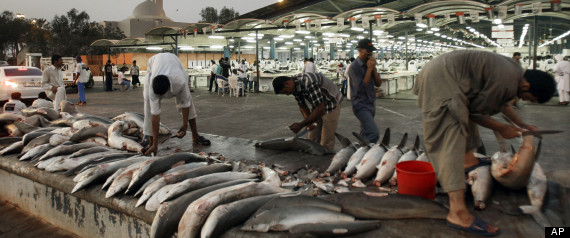 Artigo IV: o coração da CITES
É permitido o comércio internacional de espécies do Anexo-II, mas apenas se a Autoridade Administrativa do Estado de exportação emitir uma licença de exportação

Nenhuma licença deverá ser emitida a menos que a Autoridade Cientifica do Estado de exportação, considere que a exportação em causa não prejudica a sobrevivência das espécies
Artigo IV: o coração da CITES
O comércio autorizado pode ocorrer, com alguma probabilidade, em níveis insustentáveis, se:	- não existir nenhum mecanismo adequado a funcionar de aconselhamento da autoridade científica sobre níveis seguros de comércio, ou	- o parecer de Extração "Não prejudicial" for errado ou não tiver sido elaborado, 
	ou	- a Autoridade Administrativa emitir licenças de exportação contrariamente ao parecer da Autoridade Científica, ou	- não existir uma monitorização adequada
Inclusão no Anexo I
Se o comércio não sustentável de uma espécie Anexo-II não é conhecido e retificado no processo de monitorização esperado da Autoridade Científica, então e em última análise, pode ser formulada uma proposta para a inclusão da espécie no Anexo I pelas outras Partes
Se aceite pelas partes, então o problema vai finalmente ser respondido através da proibição de todo o comércio
Revisão do Comércio Significativo
O processo de Revisão do Comércio Significativo, se for implementado corretamente, funciona como uma rede segura, assegurando que as populações de determinada espécie não diminuirão devido ao comércio, enquanto estiver listada no Anexo II

Se forem implementadas medidas corretivas em tempo útil, deverá haver uma redução no número de espécies de  animais e plantas que necessitem de ser transferidas do Anexo II para o Anexo I, por estarem em perigo devido ao comércio internacional
5
Revisão do Comércio Significativo
O processo é conduzido pelos Comités Animal e Plantas 
Os Comités têm um mandato para identificar espécies do Anexo II sujeitas a níveis de comércio significativo de preocupação imediata
Os Comités consultam os Estados de distribuição das espécies, o Secretariado CITES e peritos para rever e avaliar a informação biológica e de comércio relevante
Se necessário, serão realizadas recomendações para a atuação dos Estados de distribuição, onde as exportações forem problemáticas, com tempo limite para a sua implementação
Revisão do Comércio Significativo
Resolução Conf. 12.8 (Rev. CoP13) também explicita quando cada um dos participantes do processo tem uma tarefa específica para realizar
A Revisão é um processo que pretende assegurar que as disposições do artigo IV estão a ser atendidas, e que o comércio é sustentável e não prejudicial para a sobrevivência da espécie
3 - Fases do processo
A Revisão de Comércio Significativo para espécies do Anexo II, compreende 3 fases:
Fase1 - Seleção
Compilação de uma lista de espécies comercializadas em "níveis significativos" que são de preocupação imediata
Fase 2 - Análise
Consulta e revisão para identificar possíveis problemas na implementação do artigo IV para as espécies selecionadas
Fase 3 - Ações
Processos para melhorar a aplicação do artigo IV, sempre que necessário
Pontos em que as espécies podem sair do processo
O processo
Consulta
Secretariado
Seleção de espécies
AC/PC
AC/PC primeira revisão
Recomendações AC/PC implementação revista
Secretariado + Presidente
AC/PC revisão e categorização
Pesquisa
Secretariado
Recomendações AC/PC implementação da revisão
Espécies de preocupação
urgente
Espécies de possivel 
preocupação
Recategorização
AC/PC
SC Ação
9
Benefícios da Revisão do Comércio Significativo
Reduz a tendência dos países importadores para aplicar medidas internas unilaterais  mais rigorosas (como a proibição de importação ou quotas de exportação impostas externamente para os Estados de distribuição)
Elimina o risco de transferência para o Anexo I
Os países exportadores podem receber apoio externo para realizar estudos de campo e desenvolver a capacidade técnica e administrativa necessária para executar os requisitos do artigo IV
10
Obrigada pela vossa atenção!CITES e a FAO trabalham para o comércio internacional legal, sustentável e rastreável de tubarões e raias, apoiadas pela União Europeia
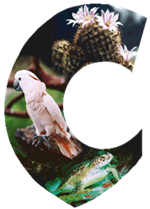 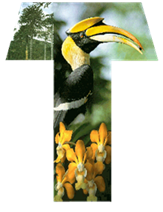 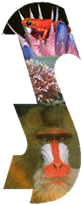 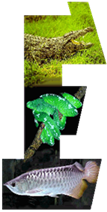 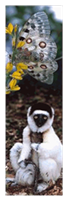 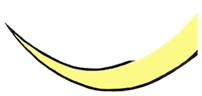 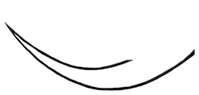 11